Nytt lagförslag Ds 2021:31
Emelie Herou
Nytt lagförslag – Ds 2021:31
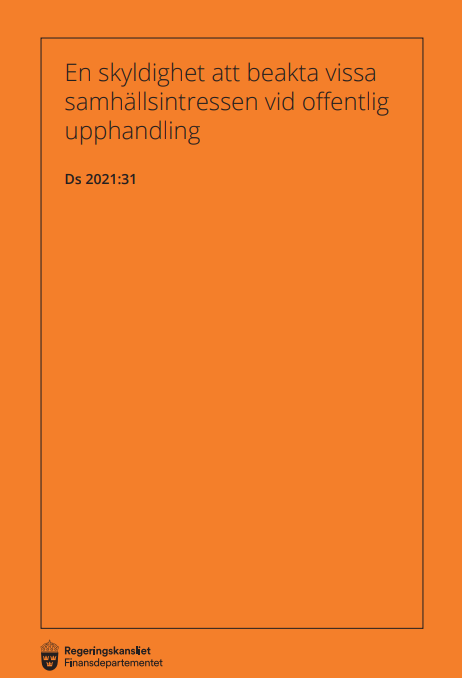 ”Bör”-regeln i 4 kap. 3 § LOU ändras till en ”ska”-regel: 
”En upphandlande myndighet ska beakta klimatet vid offentlig upphandling. Myndigheten ska även beakta miljön, människors hälsa, djuromsorg samt sociala och arbetsrättsliga aspekter när det är relevant med hänsyn till upphandlingens syfte. En upphandlande myndighet ska besluta om riktlinjer för hur dessa intressen ska beaktas.”

Del i att genomdriva den nationella upphandlingsstrategin.
Lagändringar föreslås från 1 juli 2022.
[Speaker Notes: en-skyldighet-att-beakta-vissa-samhallsintressen-vid-offentlig-upphandling-ds-202131-.pdf (regeringen.se)]